Неделя 
 математики 
«Мир геометрических фигур»
МДОУ №10  
Вторая младшая группа №6
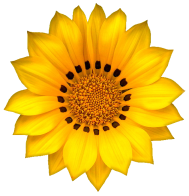 Кто с детских лет занимается математикой,  тот развивает внимание, тренирует свой мозг, свою волю, воспитывает настойчивость и упорство в достижении цели.
                                А. Маркушевич
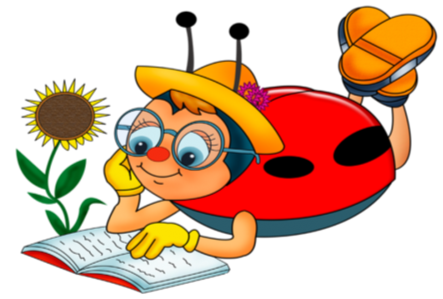 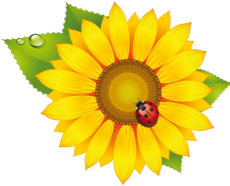 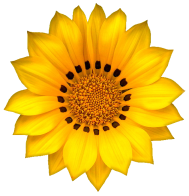 Цель проекта: Формирование у детей младшего дошкольного возраста знания о геометрических фигурах.
Задачи проекта: 
 Учить детей раскладывать фигуры по порядку  большой, поменьше, маленький.
 Закреплять умение различать и называть круг, треугольник, овал, квадрат, прямоугольник.
 Совершенствовать умение детей сравнивать две фигуры по цвету и форме, подбирая по фигуре.
 Распознавать геометрические фигуры и находить их в предметах окружающей обстановки.
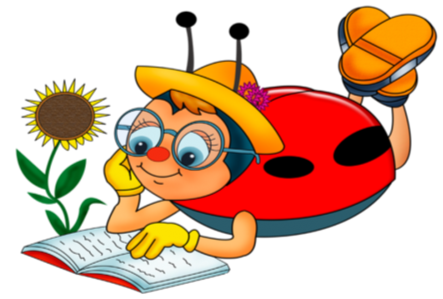 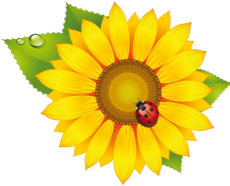 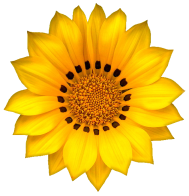 Организация деятельности над проектом.
Педагоги:
Подготовка методических и дидактических материалов.
Поведение занятий, дидактических игр и упражнений, наблюдений, бесед, образных ситуаций.
Организация продуктивной деятельности.
Донести до родителей важность развития математических способностей детей на занятиях и в повседневной жизни.
Дети:
Участие в различных  играх, беседах.
Заучивание стихотворений, разгадывание загадок о геометрических фигурах.
Изготовление поделок из пластилина, бумаги.
Родители:
Оказание помощи в пополнении групповой библиотеки.
Изготовление  книг «Геометрические фигуры в стихах»
Участие в изготовлении дидактических игр.
Оформление  «Фигурной картины»
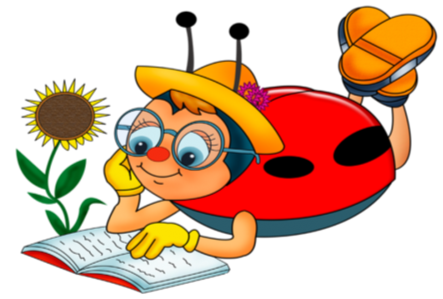 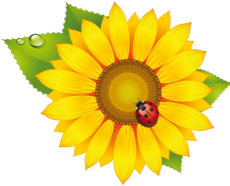 План проекта 
«Что хотим узнать?»
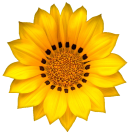 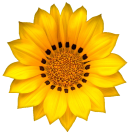 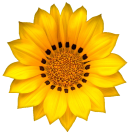 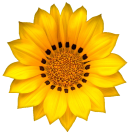 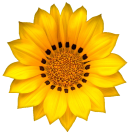 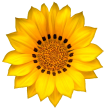 понедельник
круг
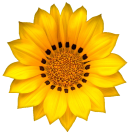 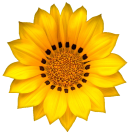 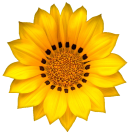 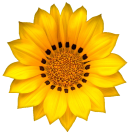 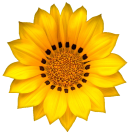 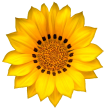 вторник
треугольник
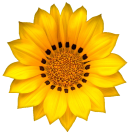 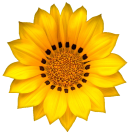 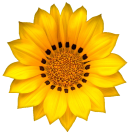 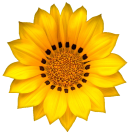 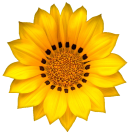 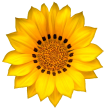 среда
овал
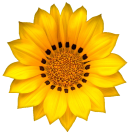 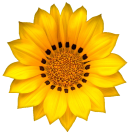 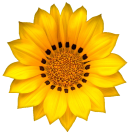 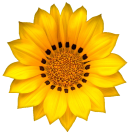 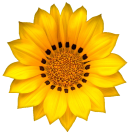 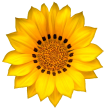 четверг
квадрат
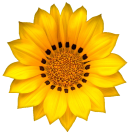 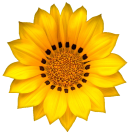 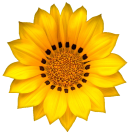 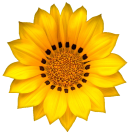 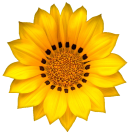 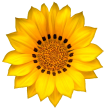 пятница
прямоугольник
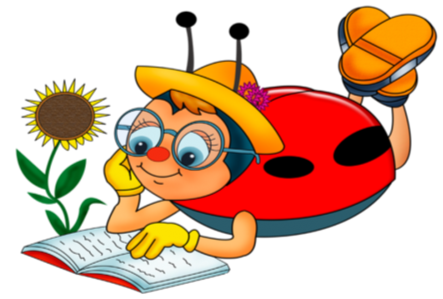 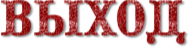 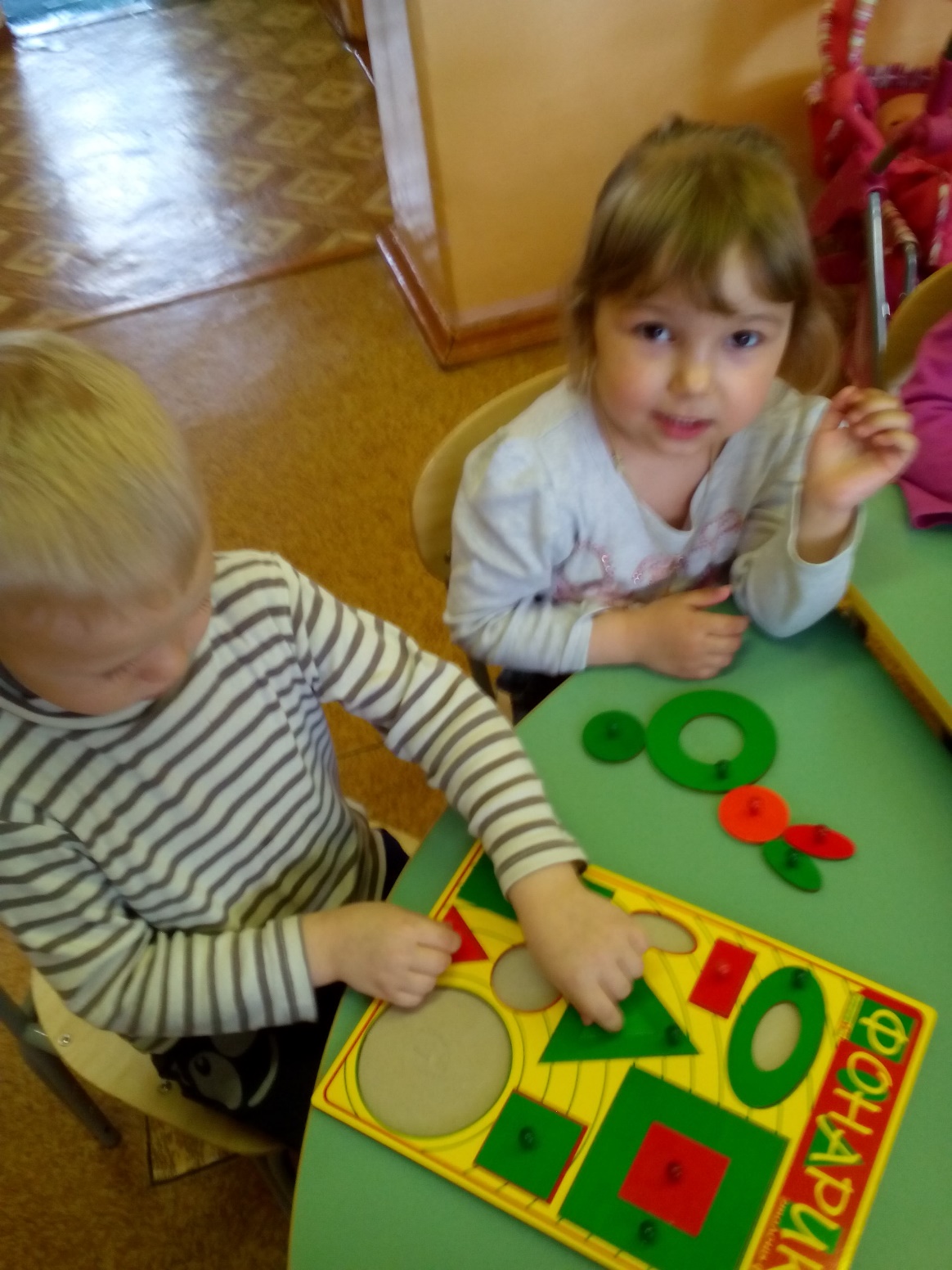 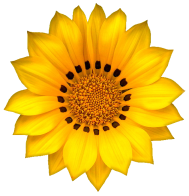 ФИГУРЫ
4
Эта форма у клубка,У планеты, колобка,Но сожми ее, дружок,И получится ...
                            Кружок
Развивающая игра Воскобовича В.В.  «Фонарики» (построй фигуру зайчик по образцу).
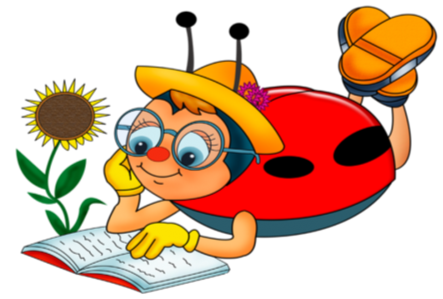 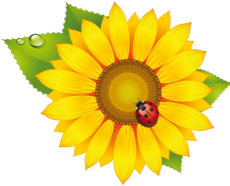 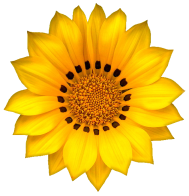 ФИГУРЫ
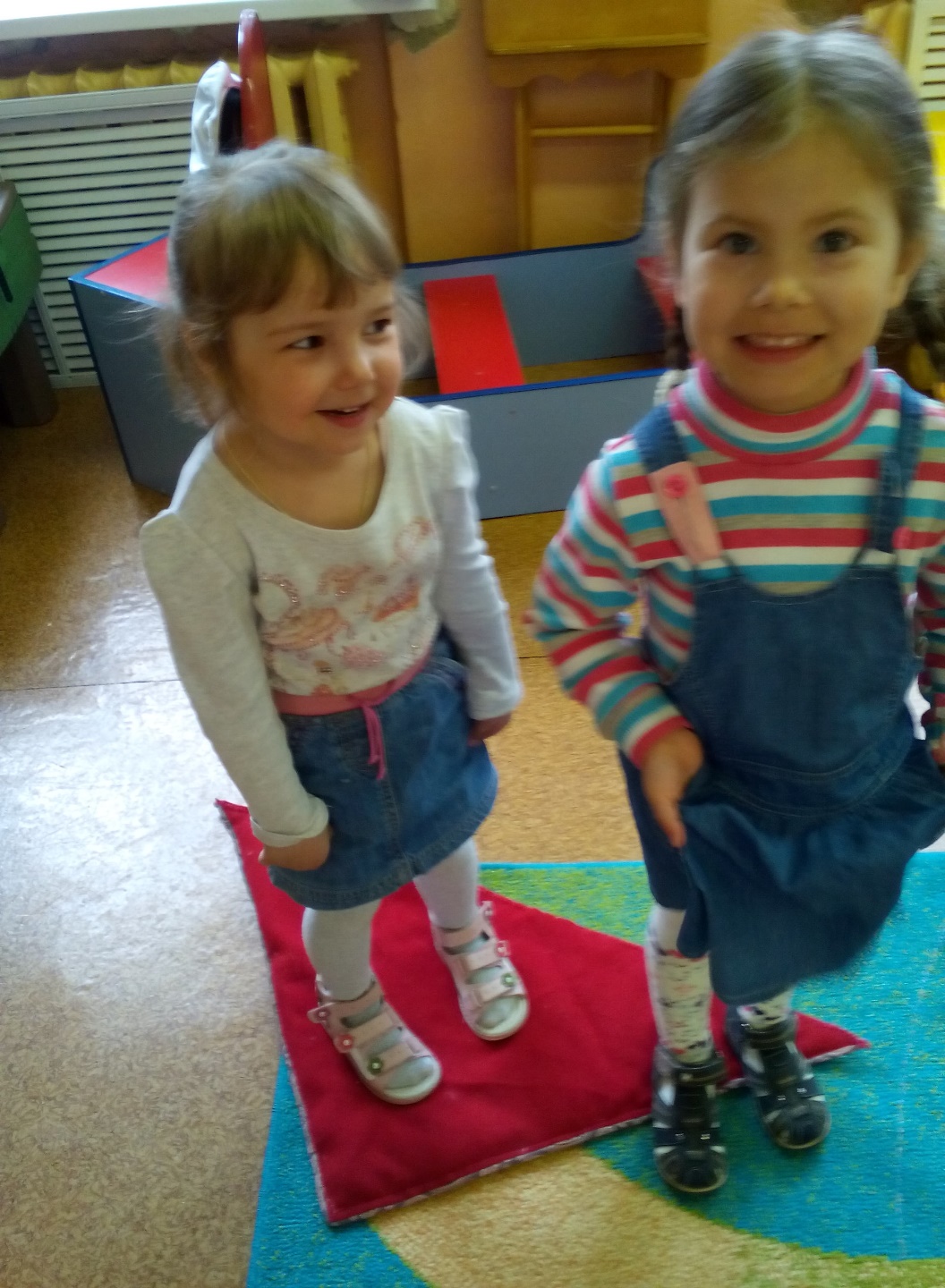 5
Три вершины тут видны,Три угла, три стороны, -Ну, пожалуй, и довольно! -Что ты видишь? - ...
                      Треугольник
Развивающая игра Воскобовича В.В. «Волшебный квадрат».
Дидактическая игра: «Один, два, три к треугольнику беги»
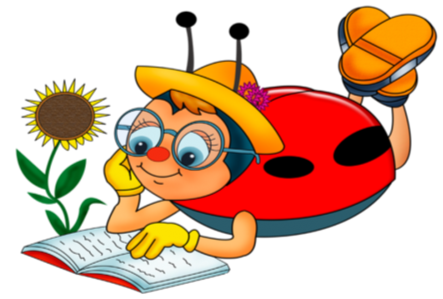 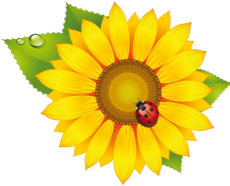 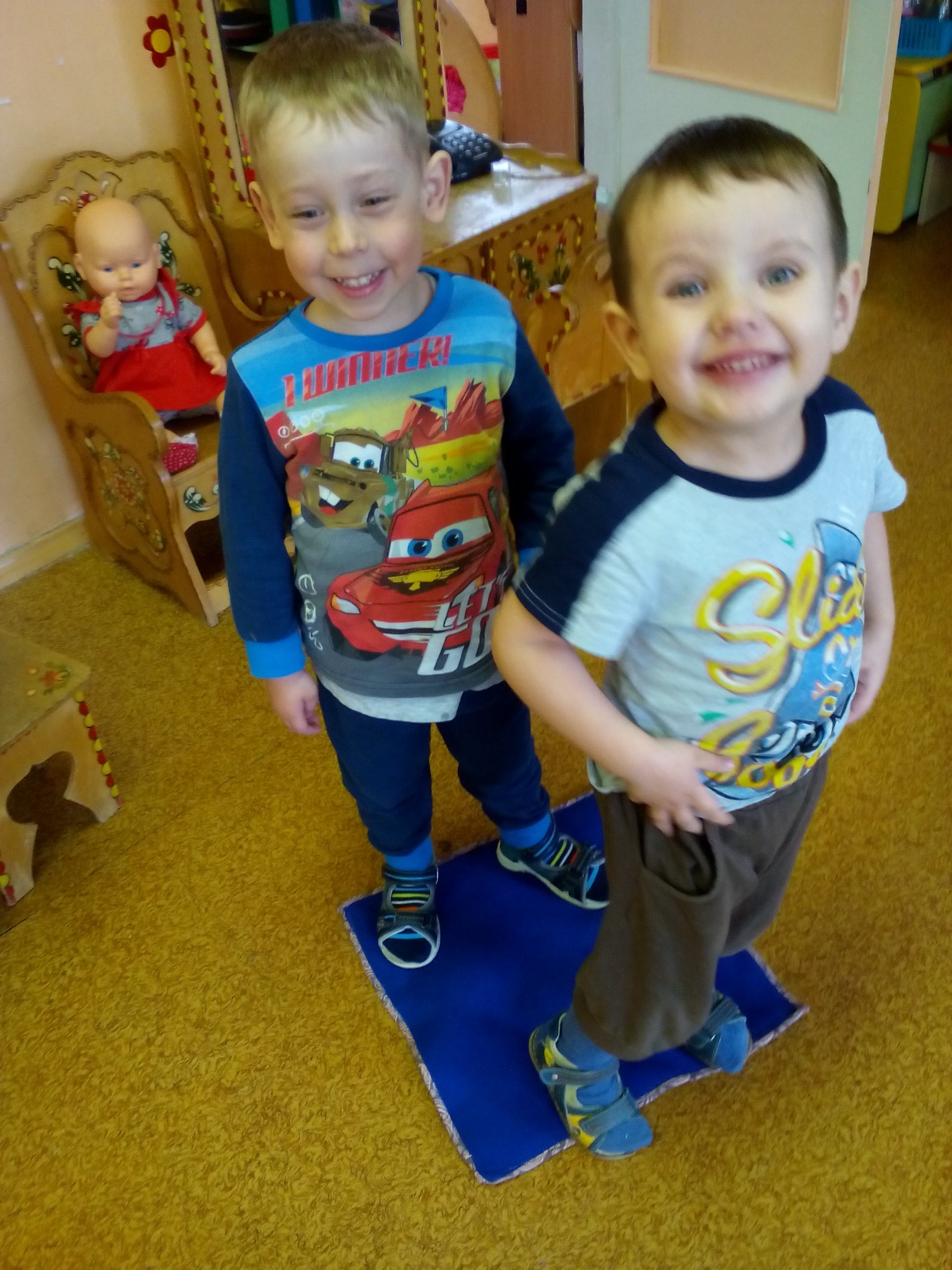 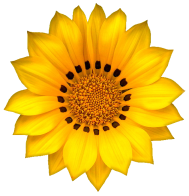 ФИГУРЫ
6
Не овал я и не круг,Треугольнику я друг,Прямоугольнику я брат,Ведь зовут меня... 
                                      Квадрат
Дидактические игры: «Найди одинаковую фигуру», «Угадай что это?».
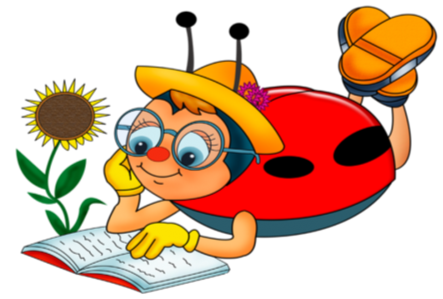 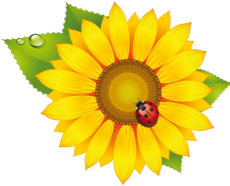 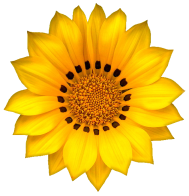 ФИГУРЫ
7
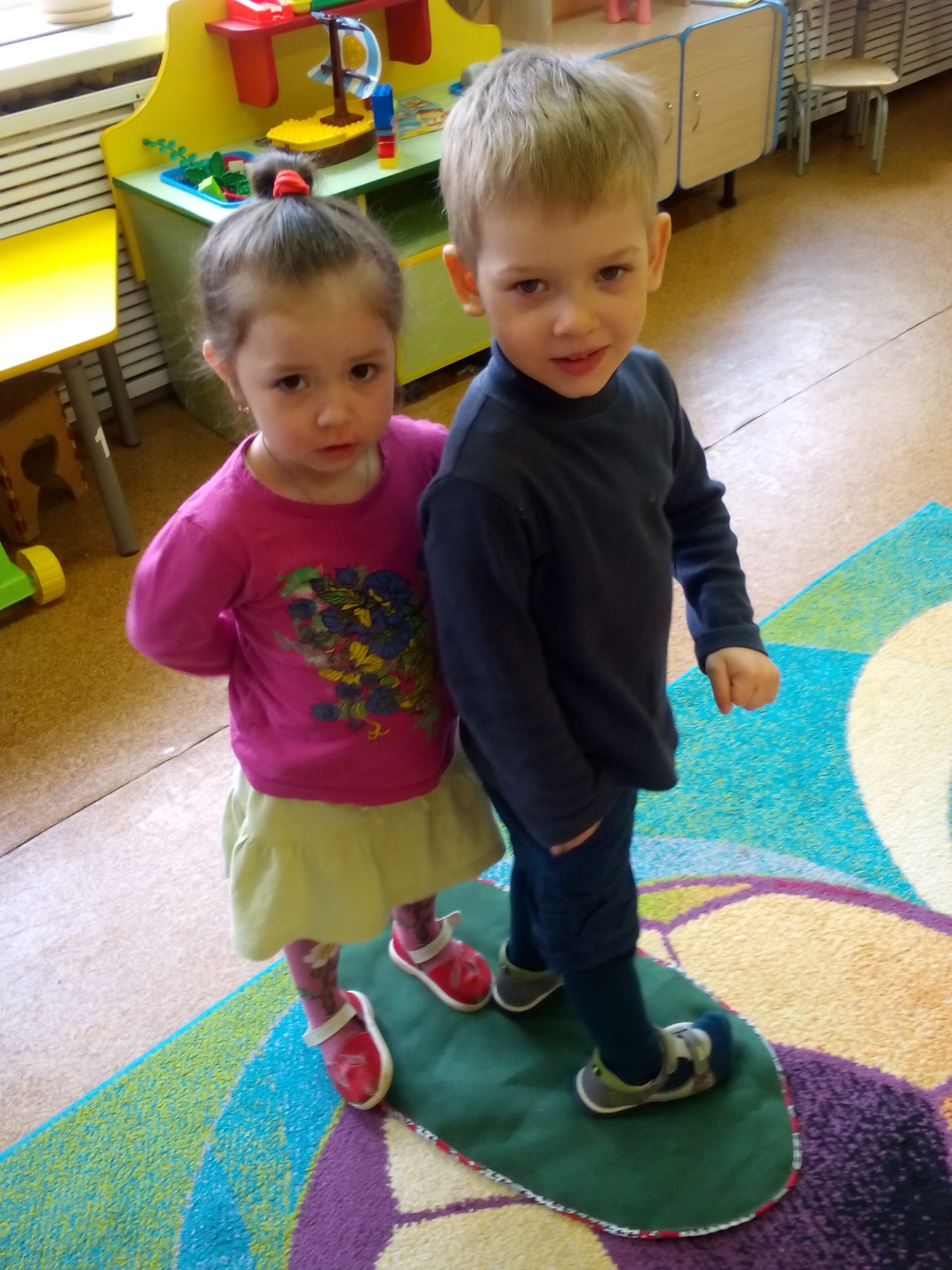 Наш овал нам сделать просто:
Круг растянем-больше роста
Нет углов и нет сторон
Очень вытянутый он…
Дидактические игры: «Чудесный мешочек», «Найди предмет такой же формы».
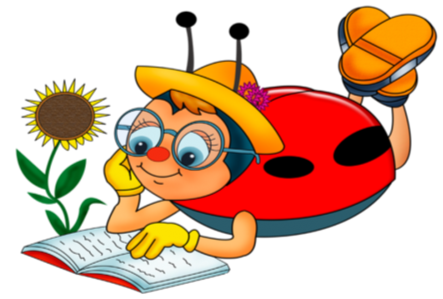 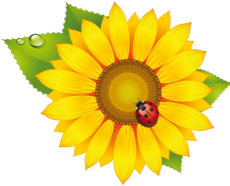 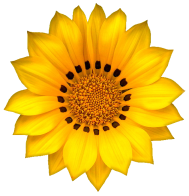 ПРЯМОУГОЛЬНИК
8
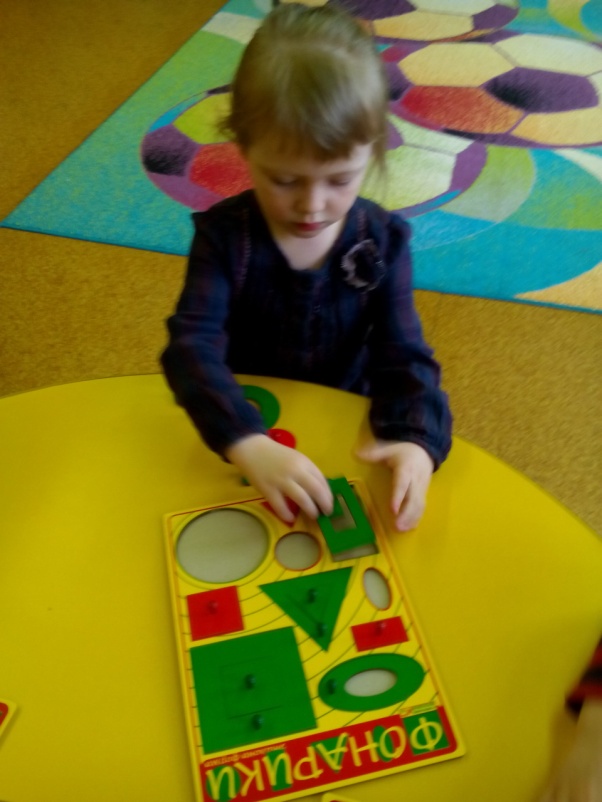 Как окно прямоугольник
Аккуратный, словно школьник
Он похож на дверь и книжки
И на ранец у мальчишки…
Дидактическая игра: «Угадай что это?»
Развивающая игра Воскобовича В.В. «Фонарики» (построй фигуру конфета по образцу), «Найди свой домик».
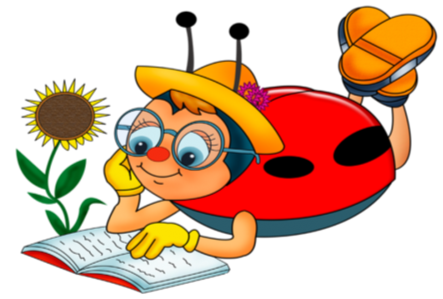 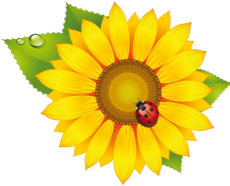 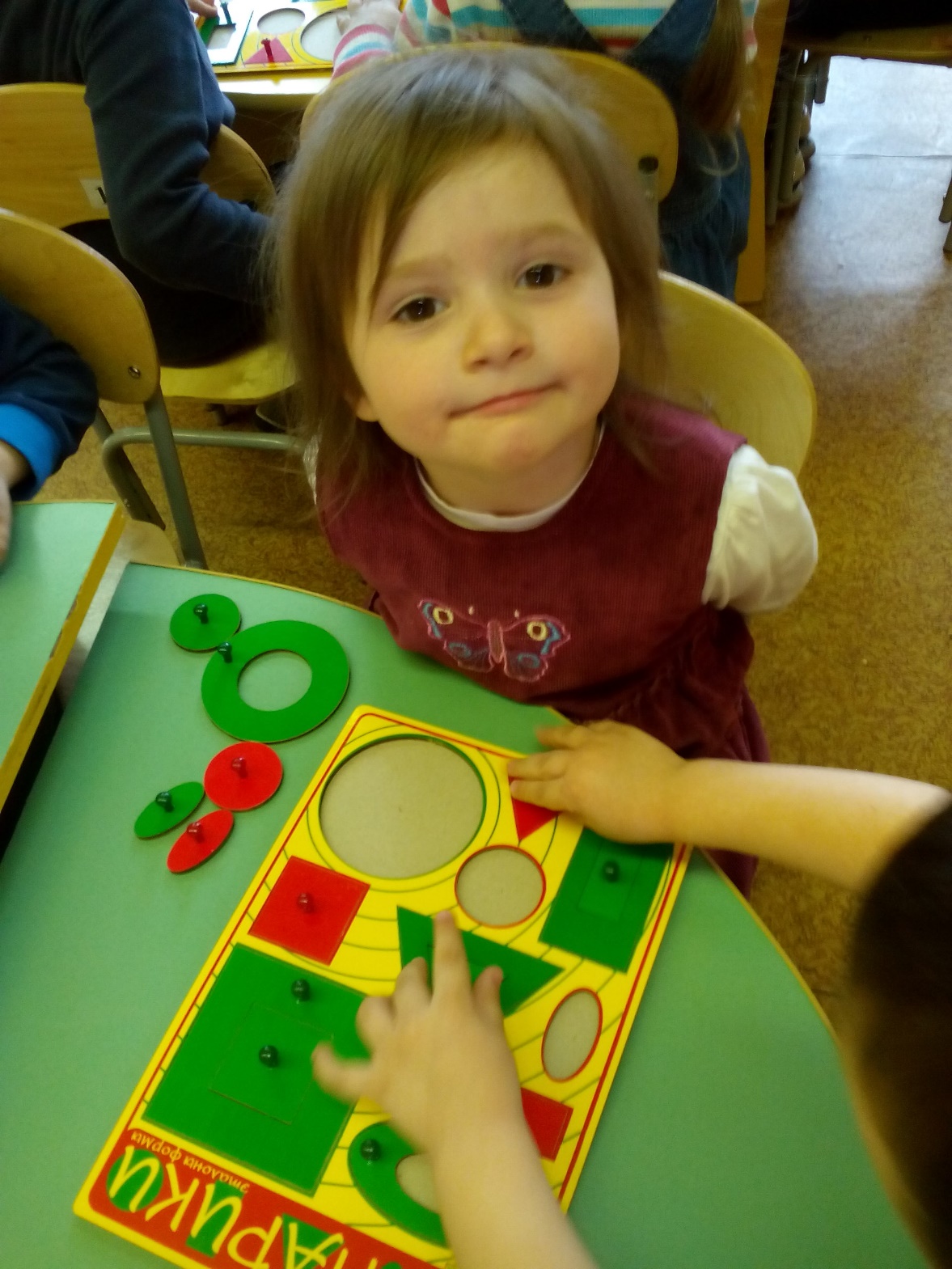 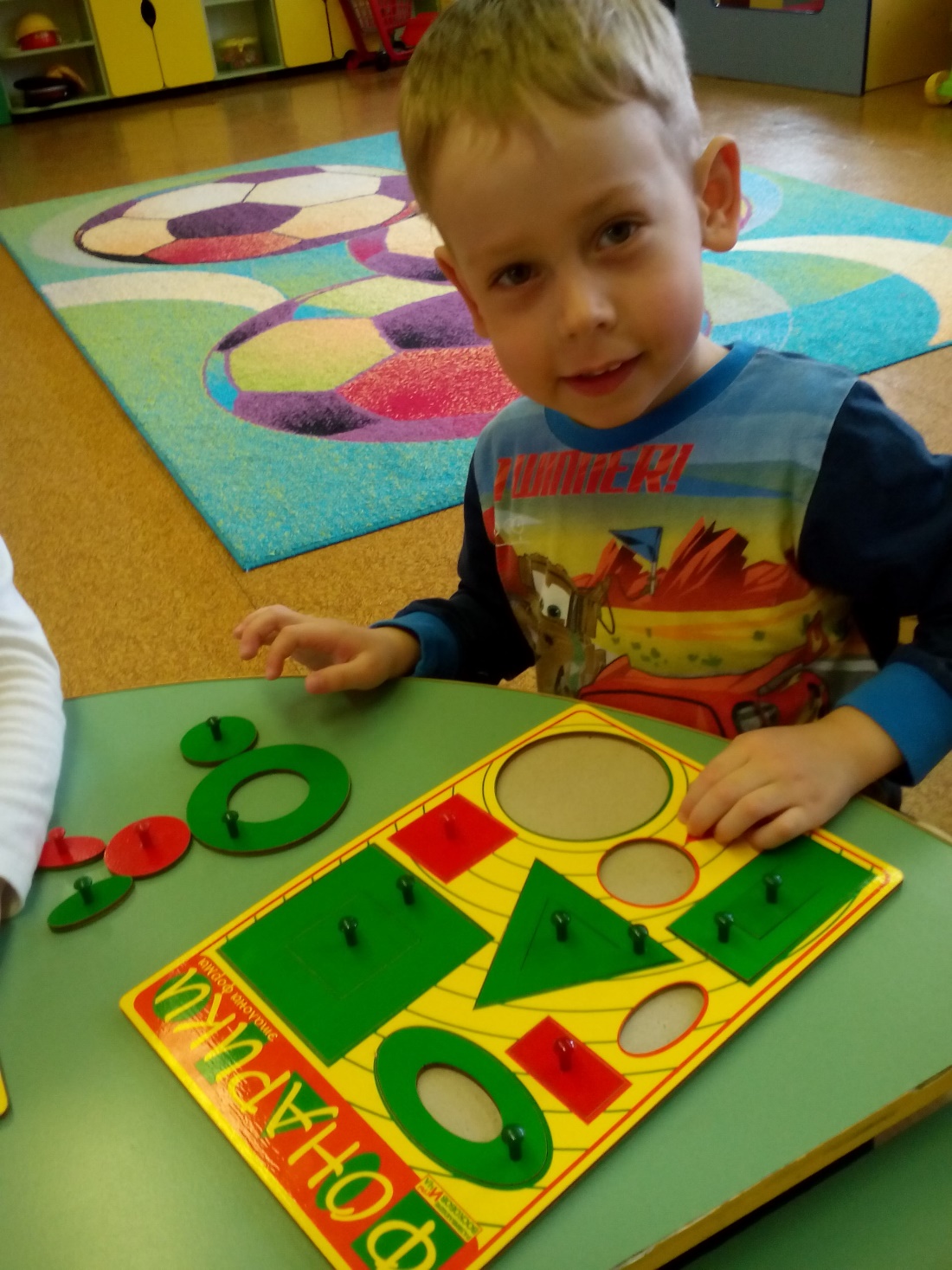 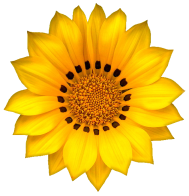 3
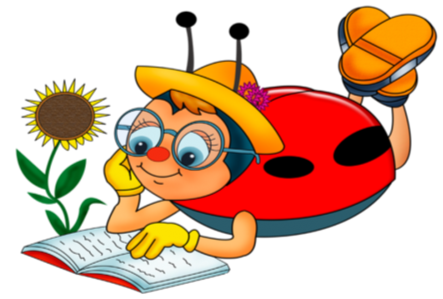 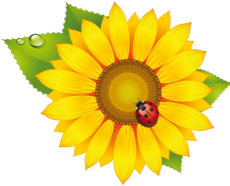 Продукты деятельности:
«Парад геометрических фигур»
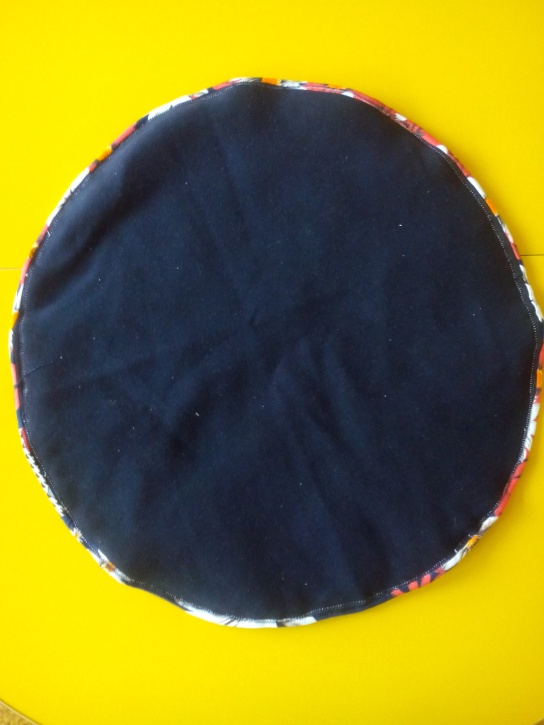 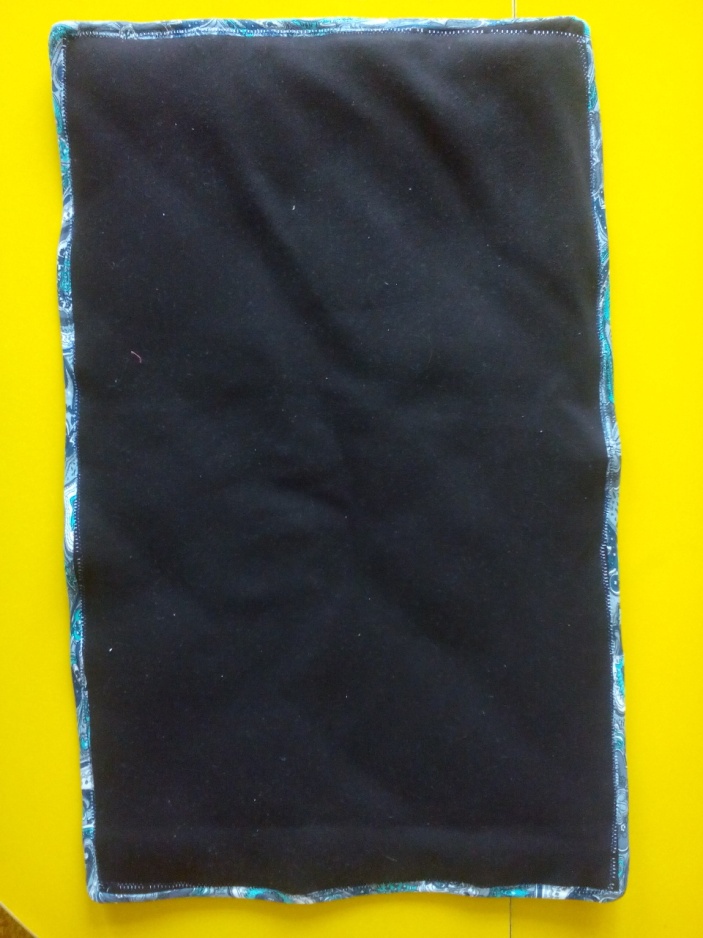 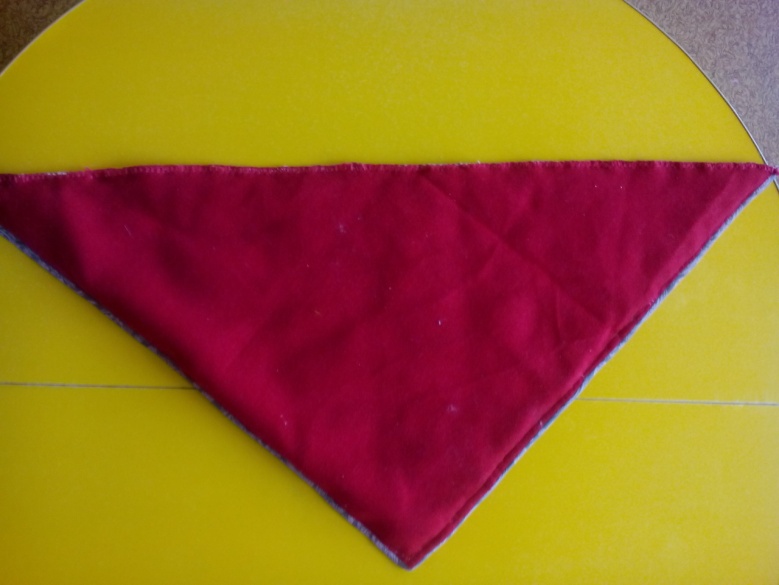 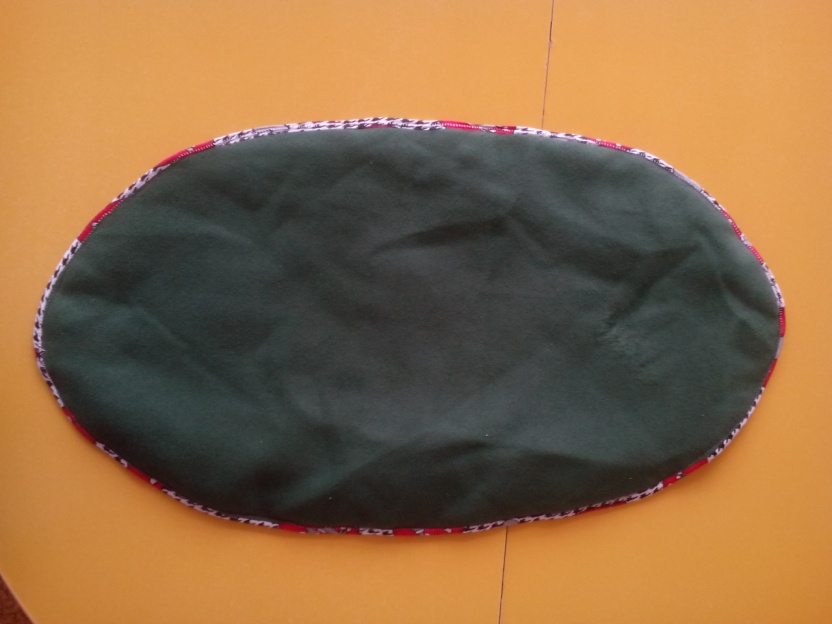 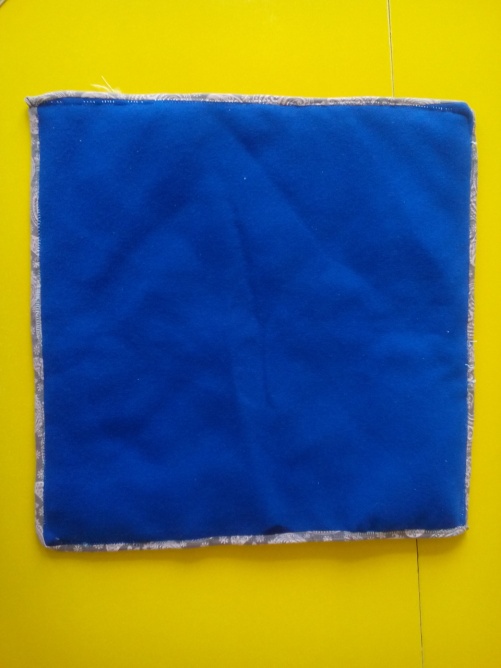 Геометрические фигуры в стихах
«Фигурные картины»
Спасибо за внимание !
МДОУ №10  
Вторая младшая группа №6
апрель 2016 год